どうもんフィットネス
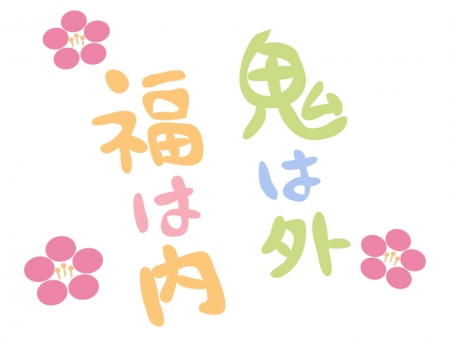 体験
体験
無料
無料
★2月無料体験ウィーク★
1（金）～7（木）
22（金）～28（木）
無料体験ウィークは
入会金（通常3,000円）も無料
※体験はお一人１回まで　　※通常入会金3,000円、体験料500円
※同時入会は３ヶ月目の会費が半額　※表示金額は税抜
☎083-941-5353